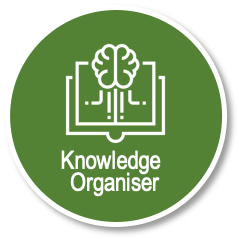 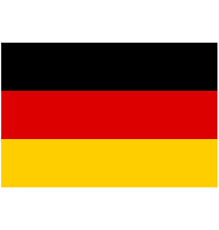 Unit 7 Core Structures
10 to Learn
SOCIAL MEDIA  AND TECHNOLOGY
German
Year 10
Term 3
Endon High School
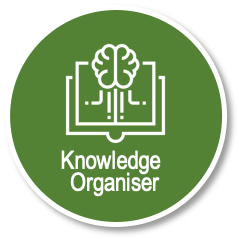 UNIT 7 VOCAB: SOCIAL MEDIA AND TECHNOLOGY